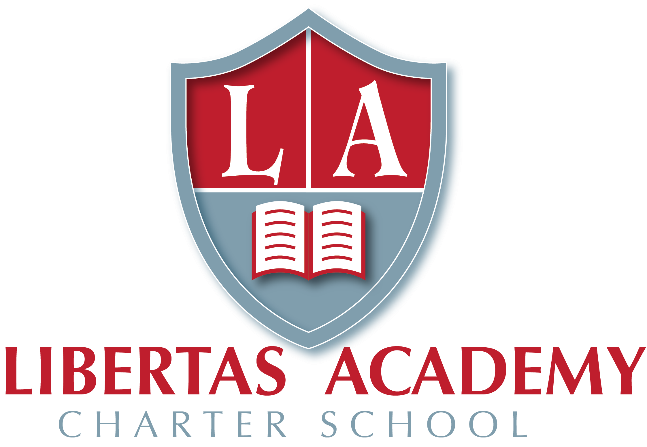 ED Updates
AAC Management Report
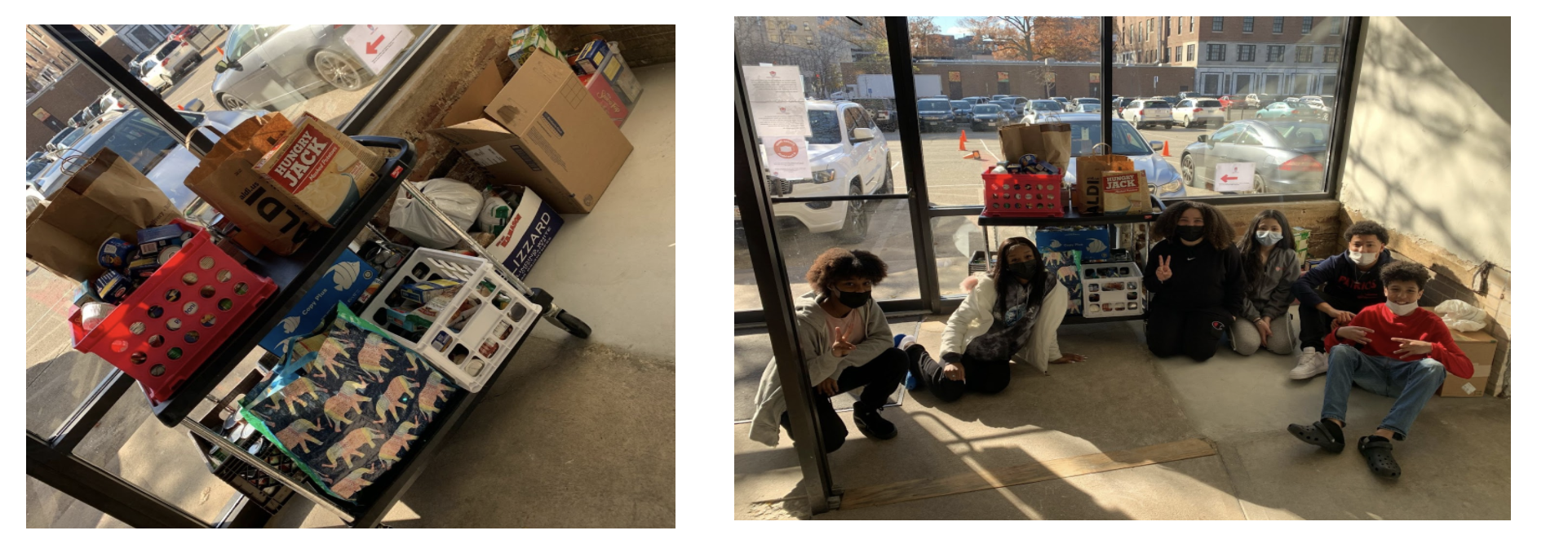 Our Mission
Through rigorous academics, character development, and strong supports for every learner, Libertas Academy Charter School prepares all sixth through twelfth grade students to succeed within the college of their choice and to be positive, engaged members of their communities.
COVID Updates
Our Reopening Philosophy
LACS remains committed to executing a Back-to-School that is grounded in our mission, our core values and that is informed by what the current science is telling us, specific to our local community.
[Speaker Notes: LACS will execute a back-to-school plan that is :
Grounded in our mission and aligned with our core values 
Informed by science and facts 
Specific to our local community]
The Plan
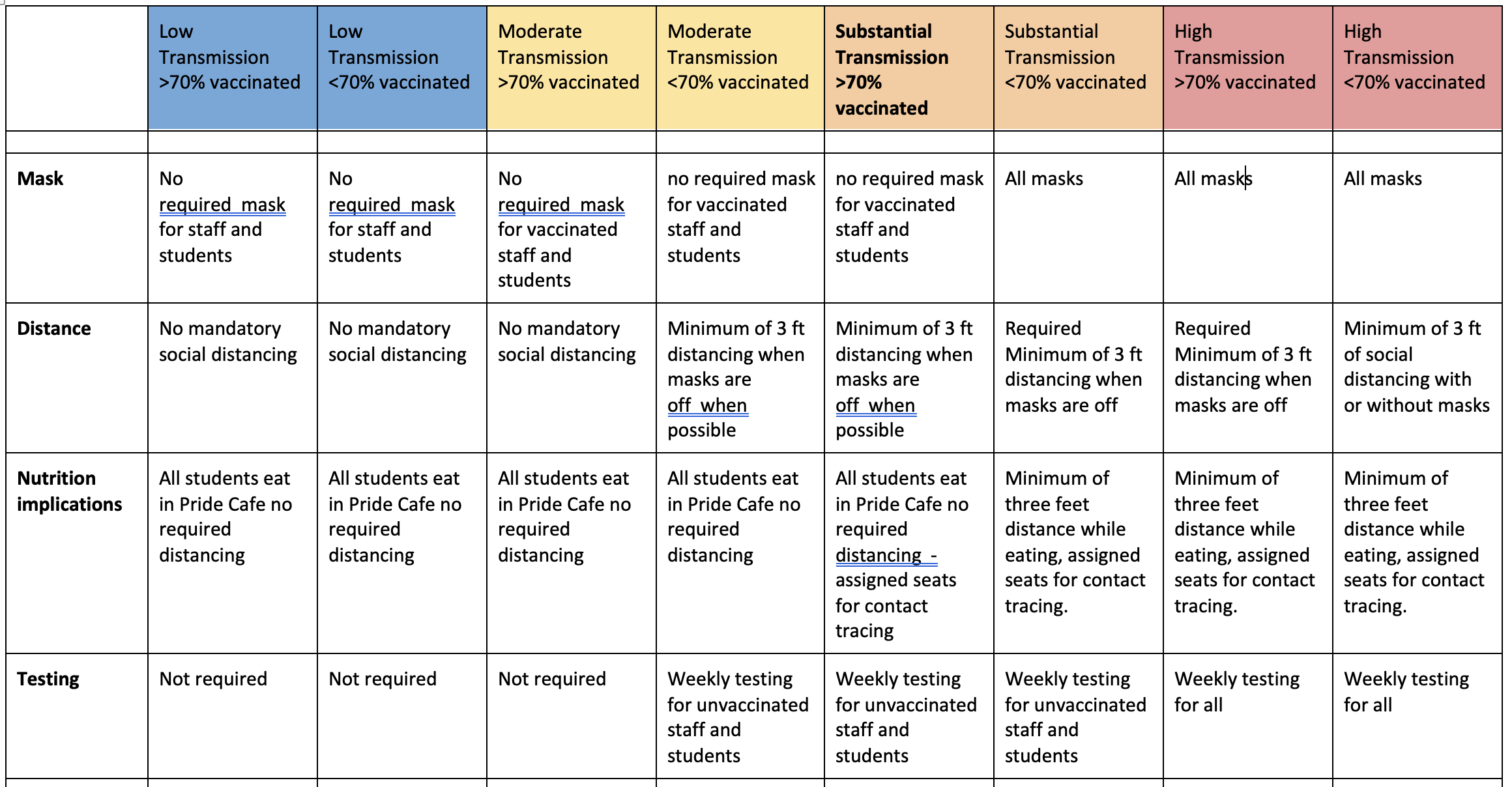 The Plan
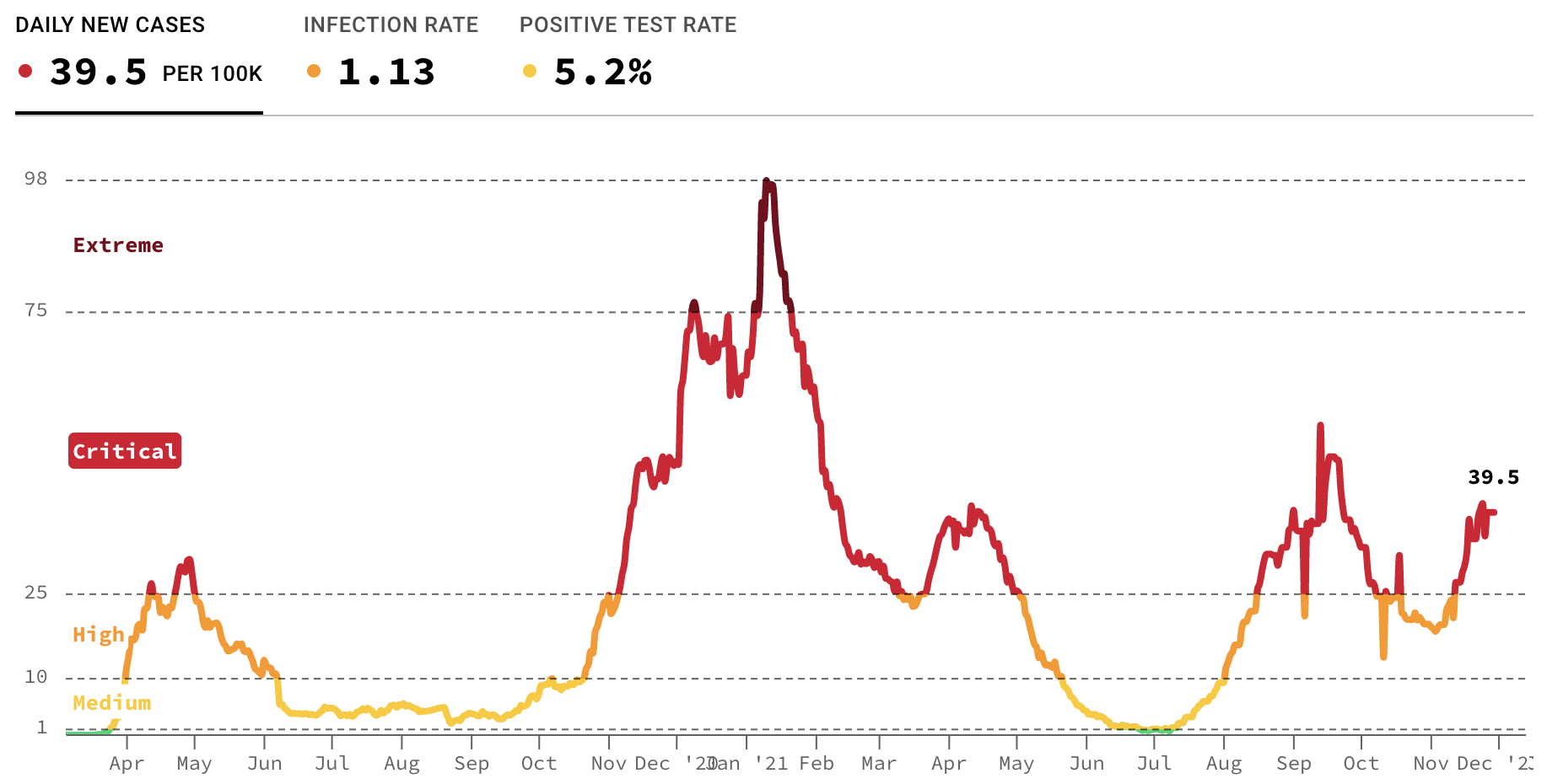 Key School Data
Enrollment
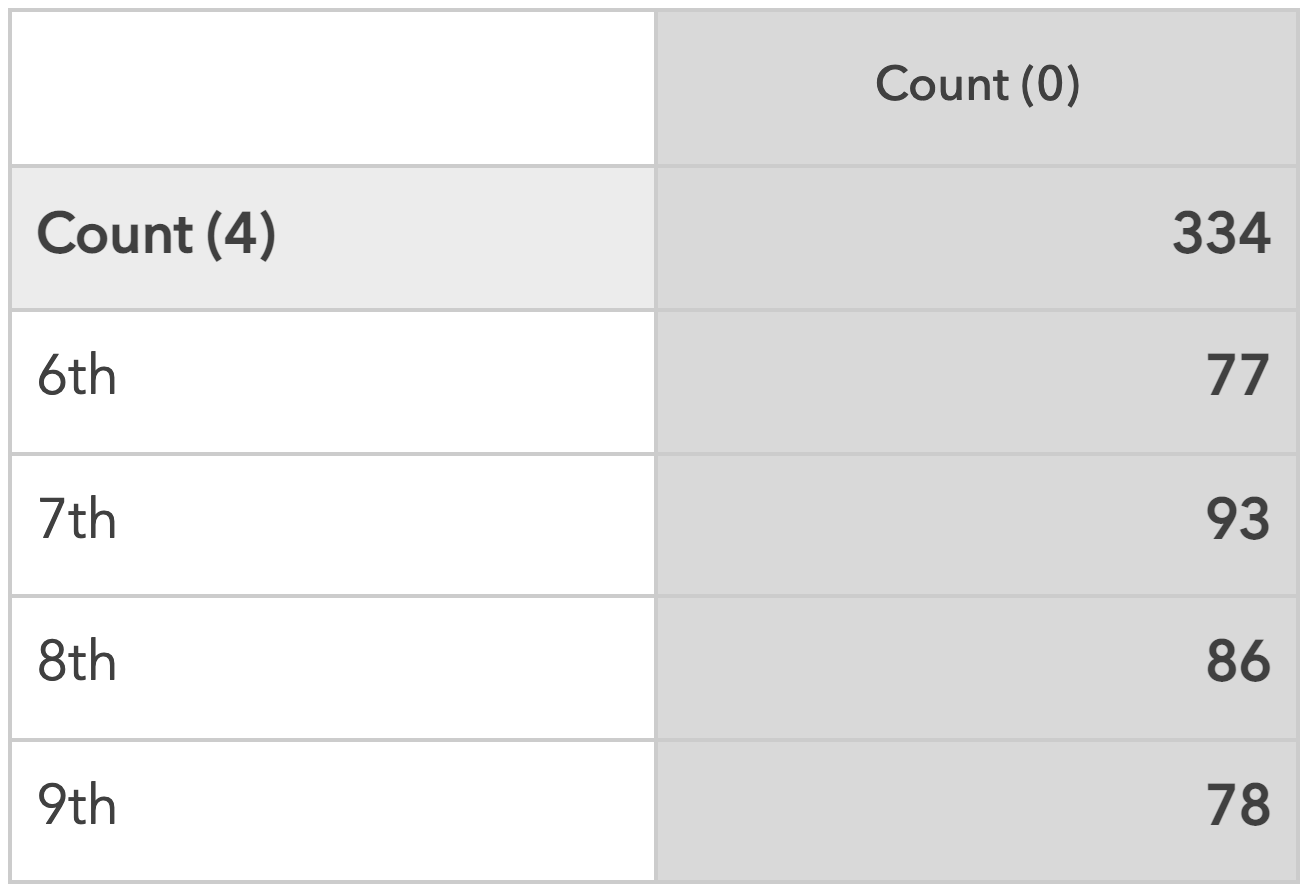 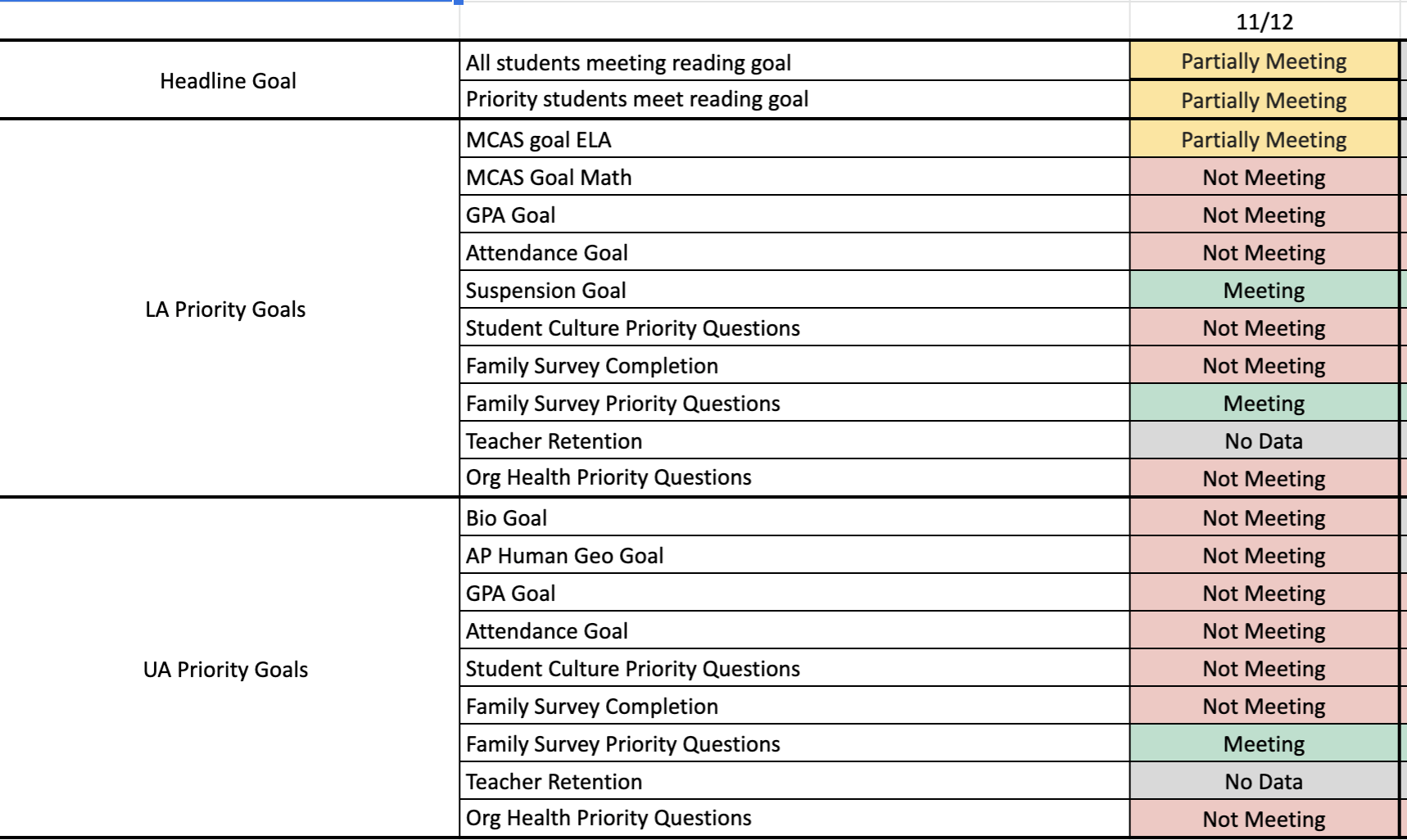 Overview
Lower Academy (6-8)
GPA Data
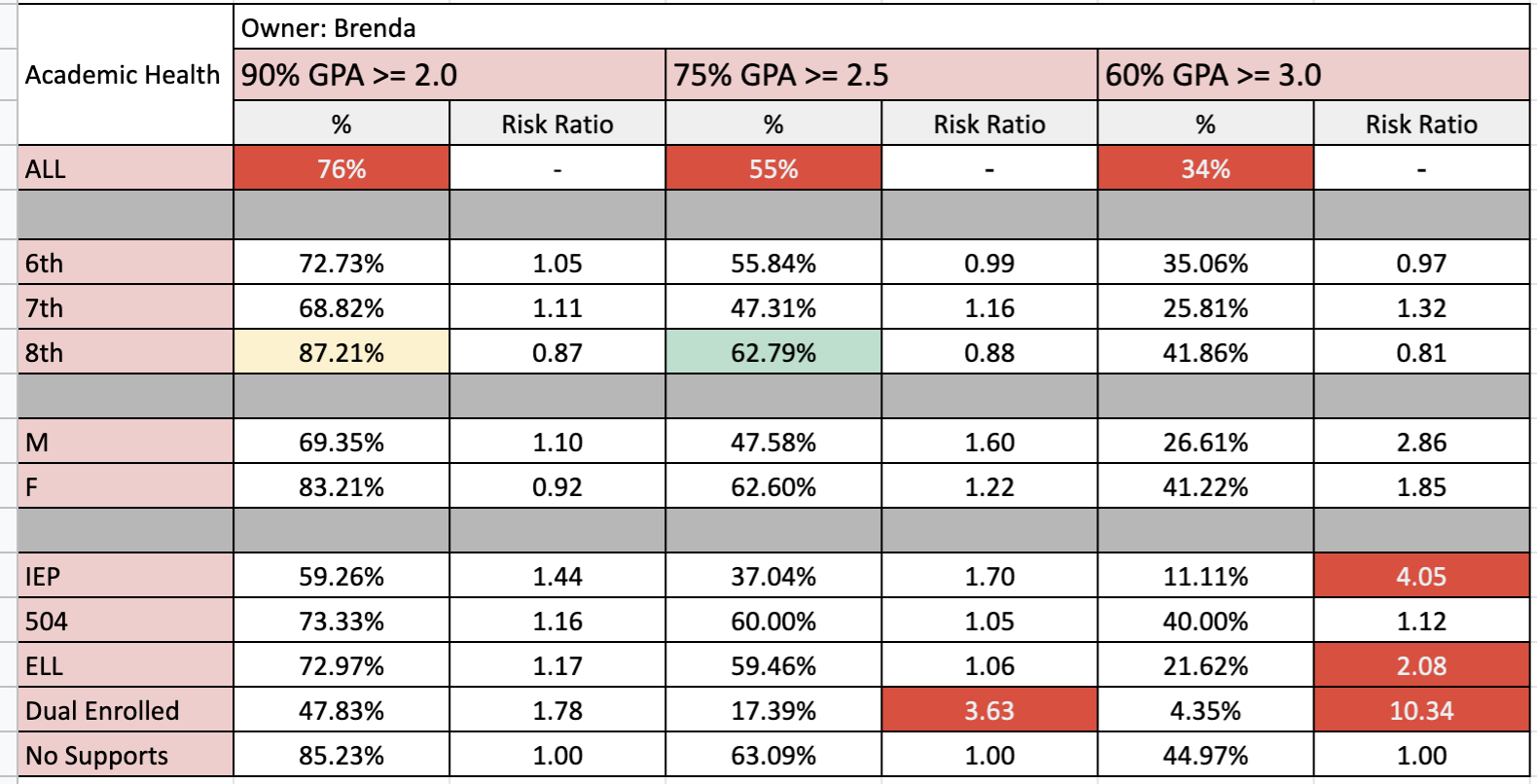 Culture Data
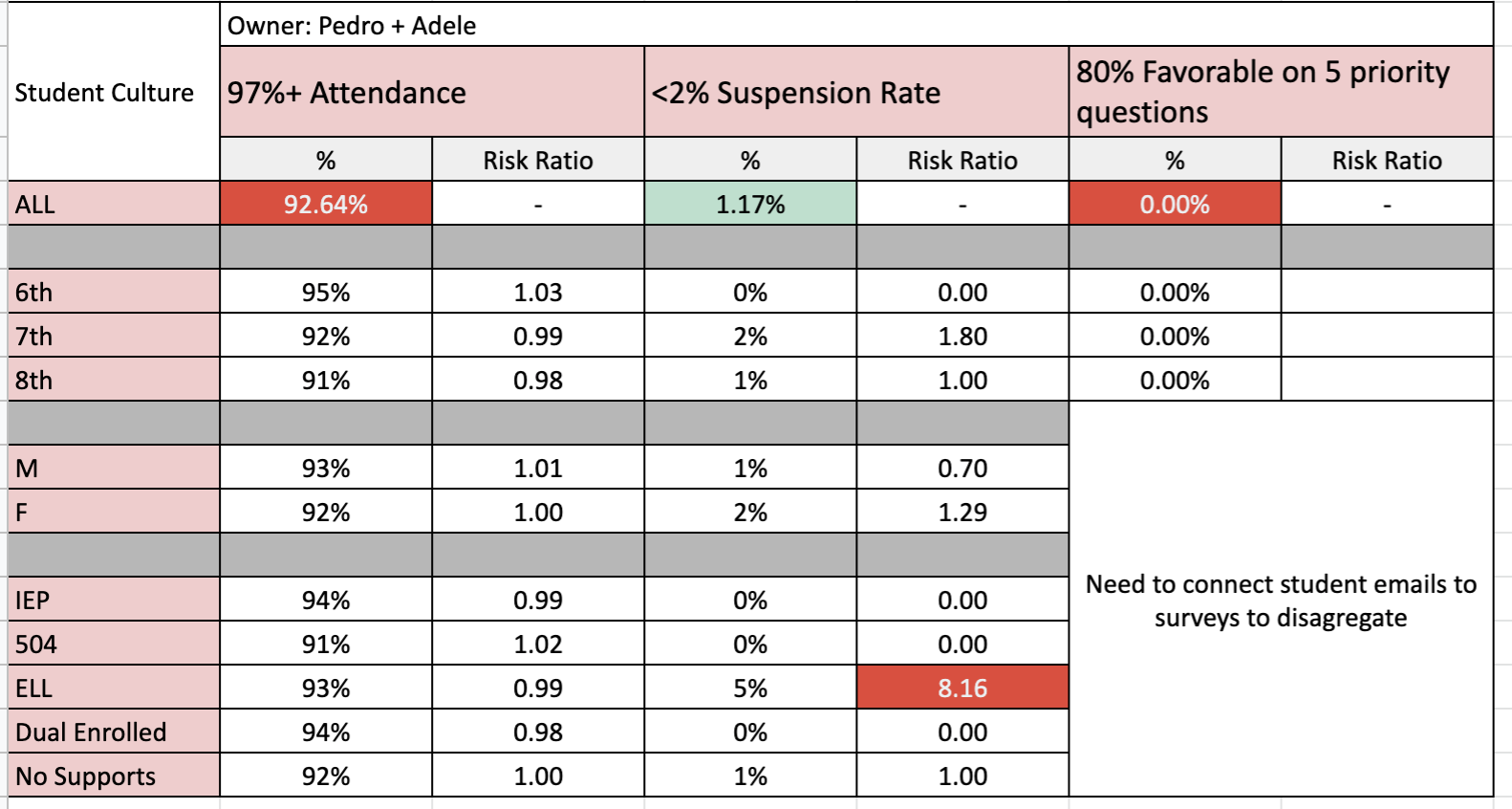 Family Investment Data
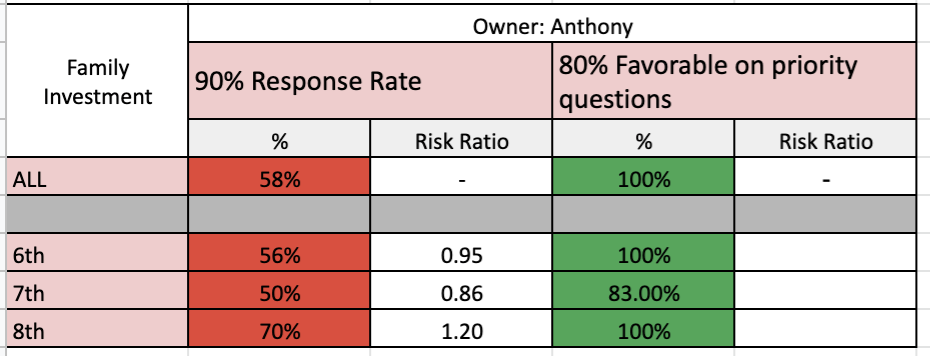 Upper Academy (9)
UA GPA Data
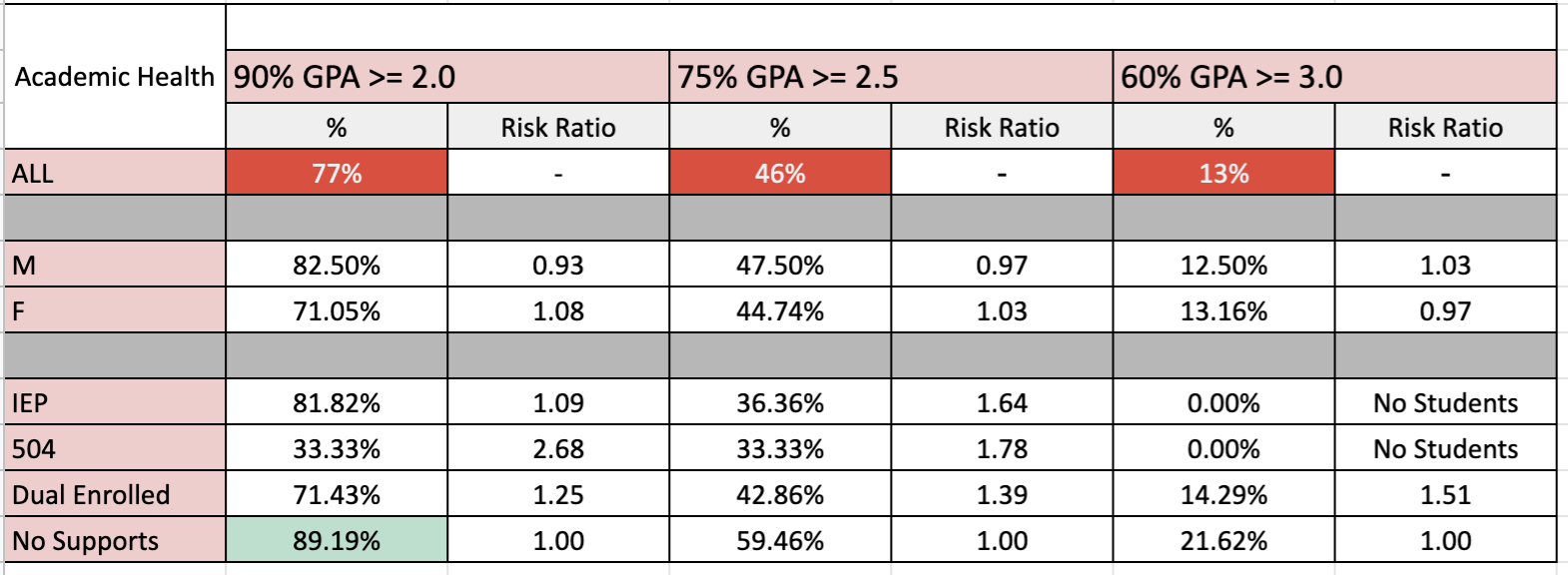 UA Culture Data
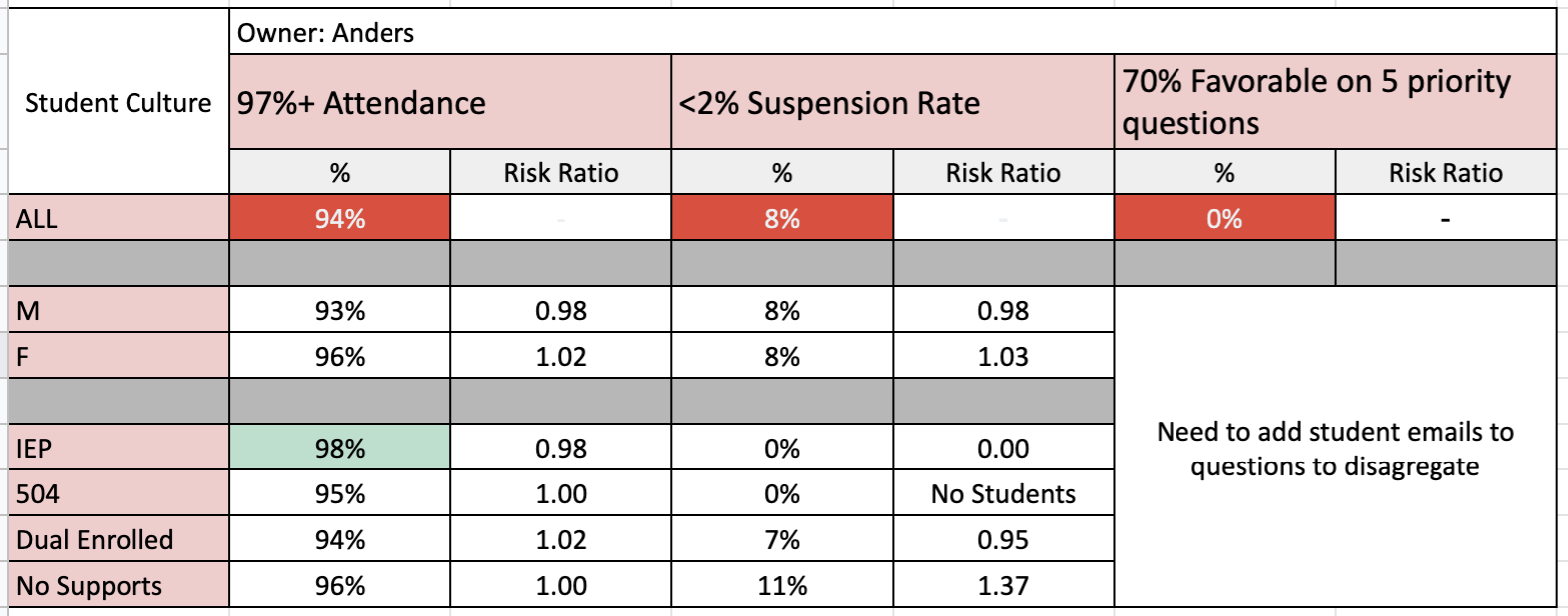 Family Investment Data
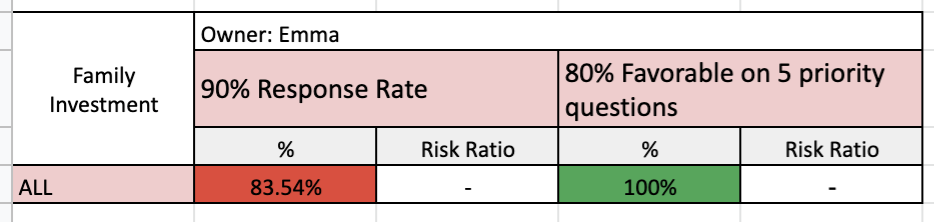 Q&A